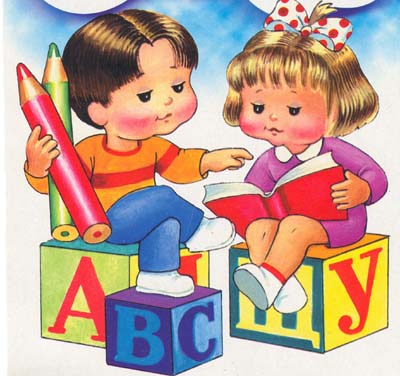 Урок Русского языка
1 класс
«Школа России»
Звуки и буквы.
Словарь: пальто.
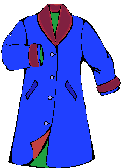 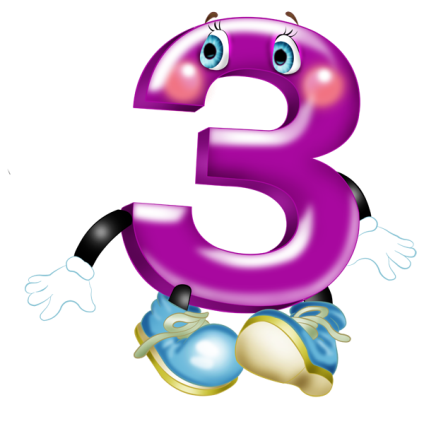 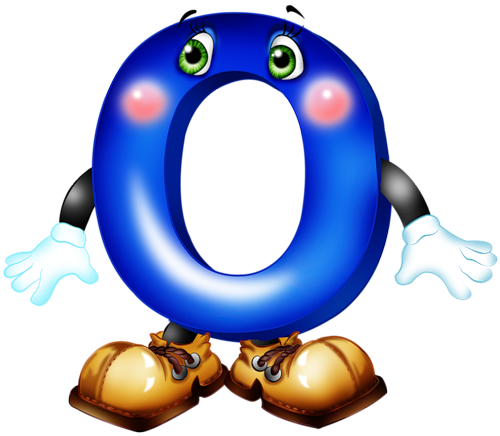 Мы – не  буквы, мы – звуки речи.Изучает фонетика нас.Мы – не буквы, мы – звуки речи.Произносят и слышат нас.Дыхание свободно в каждой гласной,В согласных – прерывается на миг.И только тот гармонии достиг,Кому чередованье их подвластно.
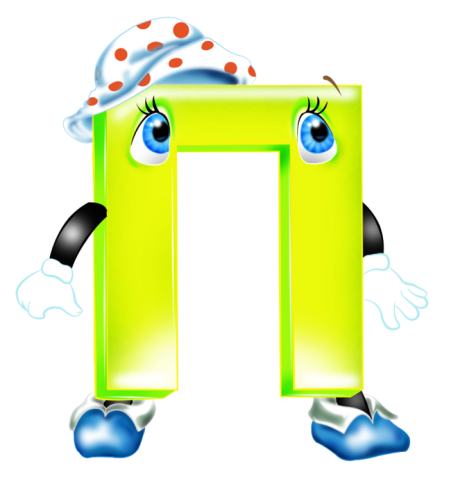 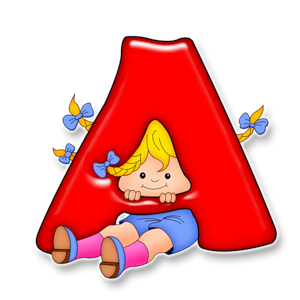 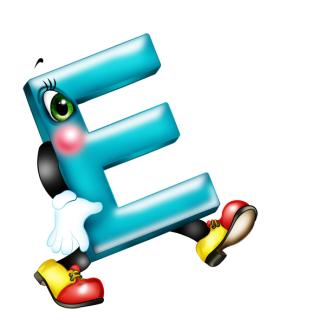 «Угадай звук?»
Мимо сада не спеша
Шли четыре малыша.
- Поигаем, что ли, в пятки!
- Луссе в мясик на плоссядке!
- Вот пвидумав! Под говою
Вучше в вунки поигвать!
В пятки, в вунки – что такое?
Ничего не разобрать!
                     (В.Суслов)
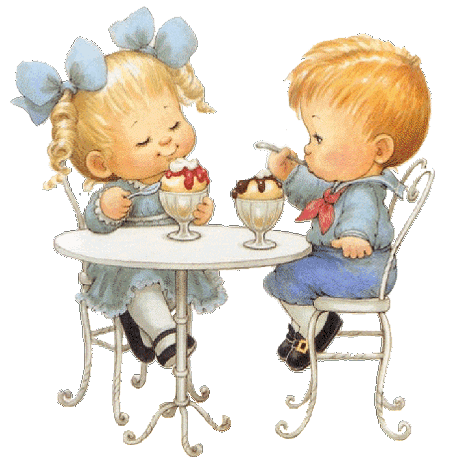 А в древности…?
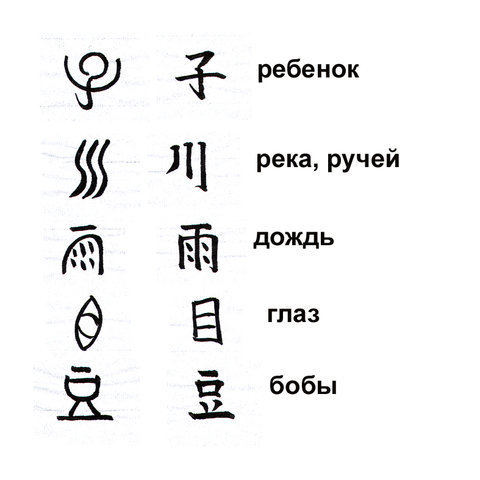 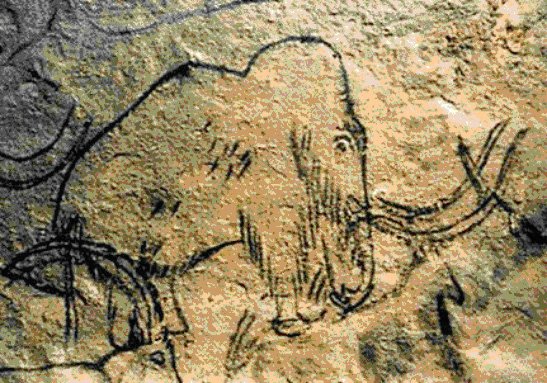 Исправь ошибки!
Дым на улице стоит, 
Дом из труб его валит.
В день весенний у ворот
Наконец растаял мед.
Пироги пекутся в речке,
Рыбаки сидят у печки.
Я нашел огромный грипп,
Но простыл – противный гриб.
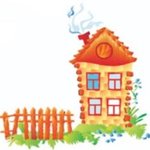 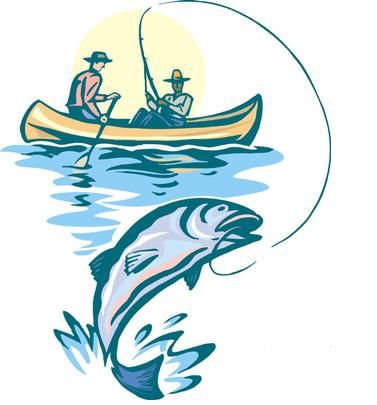 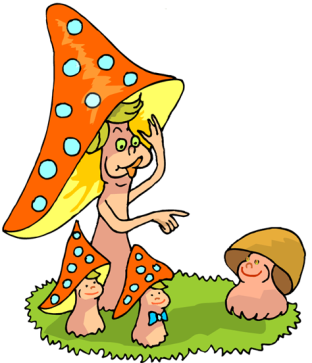 Работа в учебнике с.46
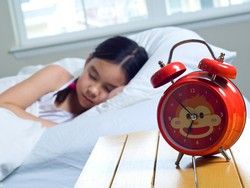 Прочитай.
 С добрым утром!
Вместе с солнышком стаю,
Вместе с птицами пою:
-С добрым утром!
С добрым днем!
Вот так славно мы поём!
Е. Благинина.
слышим
произносим
Звуки мы                  и                          .

Буквы мы               ,                     ,            .
пишем
называем
видим
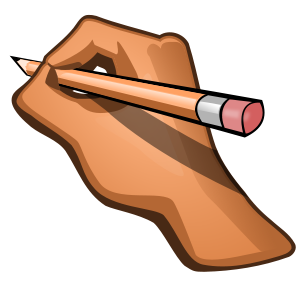 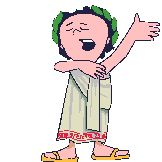 Тысячи разных звуков окружают человека. А из каких звуков «складываются» слова? Из звуков человеческой речи! Эти звуки возникают тогда, когда работают органы нашей речи: язык, губы, зубы, голосовые связки.
Упражнение 3.
Прочитай. Произнеси первый звук в каждом из данных слов.
утро
трактор
врач
птица
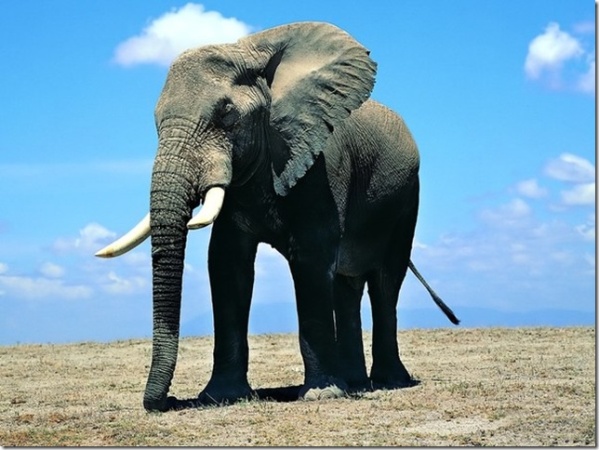 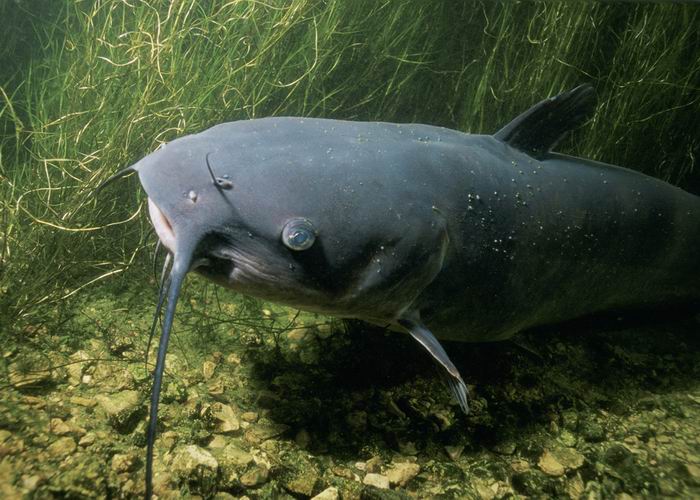 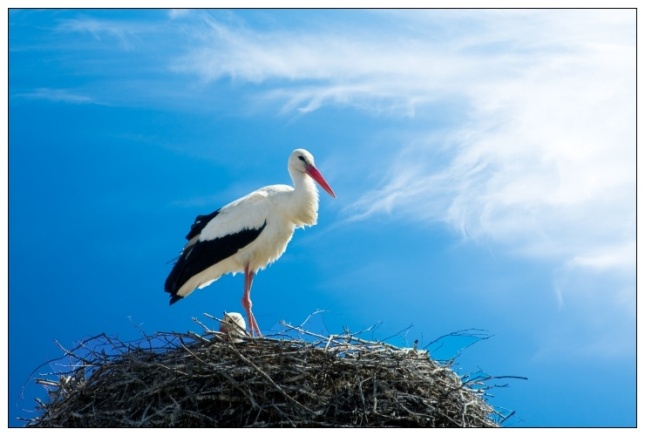 4
4
3
АИСТ
СЛОН
СОМ
4
4
3
Упражнение 5. с.48
Сравни звуковые и буквенные обозначения слов. Чем они похожи и чем различаются?
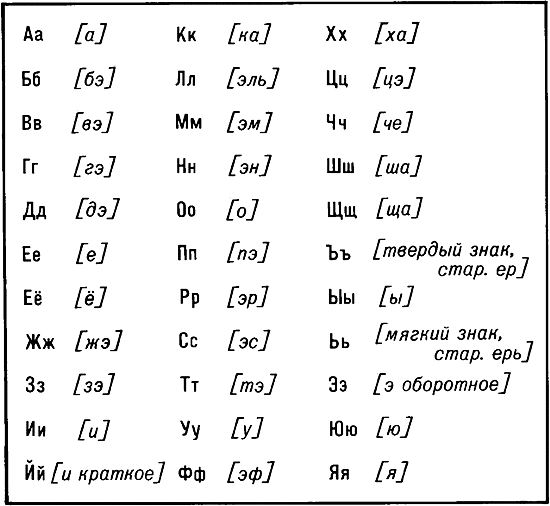 Транскрипция